به نام خدا
مغز انسان
محسن وصال
خود مغز درد را احساس نمی‌کند
مغز تنها حدود ۳ درصد از وزن بدن را تشکیل می‌دهد، اما حدود ۳۰ درصد از خونی که قلب پمپاژ می‌کند را دریافت می‌کند.
امواج مغز خواب هستیم فعالتر هستند
تقریبا نیمی از انرژی کودک صرف مغزش می‌شود
ورزش برای مغز هم به اندازه جسم مفید است
افراد نا بینا می‌توانند از طریق گوش‌ها ببینند
مناطق بینایی مغز پشت سر قرار دارند
تنوع سلولی مغز بیشتر از سایر بافت‌های بدن است
در بیداری مغز الکتریسیته کافی برای روشن کردن یک لامپ کوچک را تولید می‌کند
شصت درصد از مغز چربی است
سلول‌های مغز تنها با اکسیژن و گلوکز زنده می‌مانند
ظرفیت مغز نامحدود است
حافظه کوتاه مدت ۲۰ تا ۳۰ ثانیه طول می‌کشد
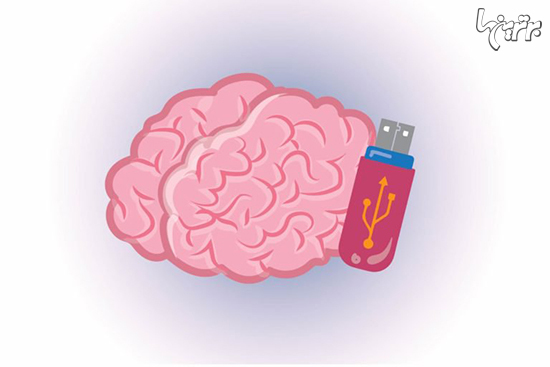 می‌توان نیمی از مغز را برداشت بدون اینکه روی شخصیت یا حافظه اثر بگذارد
ممنون از توجه شما
امیدوارم که این کنفرانس برای شما مفید بوده باشه
پایان